Data Warehouse
Logging in and Accessing NC FAST Subsidized child Care Data
URL to access Data Warehouse:

http://csdwportal.dhhs.state.nc.us/csdwlogin/

Access to CSDW requires an assigned log-in and password. 

To receive this log-in and password, please contact your LME or Institution Security Officer
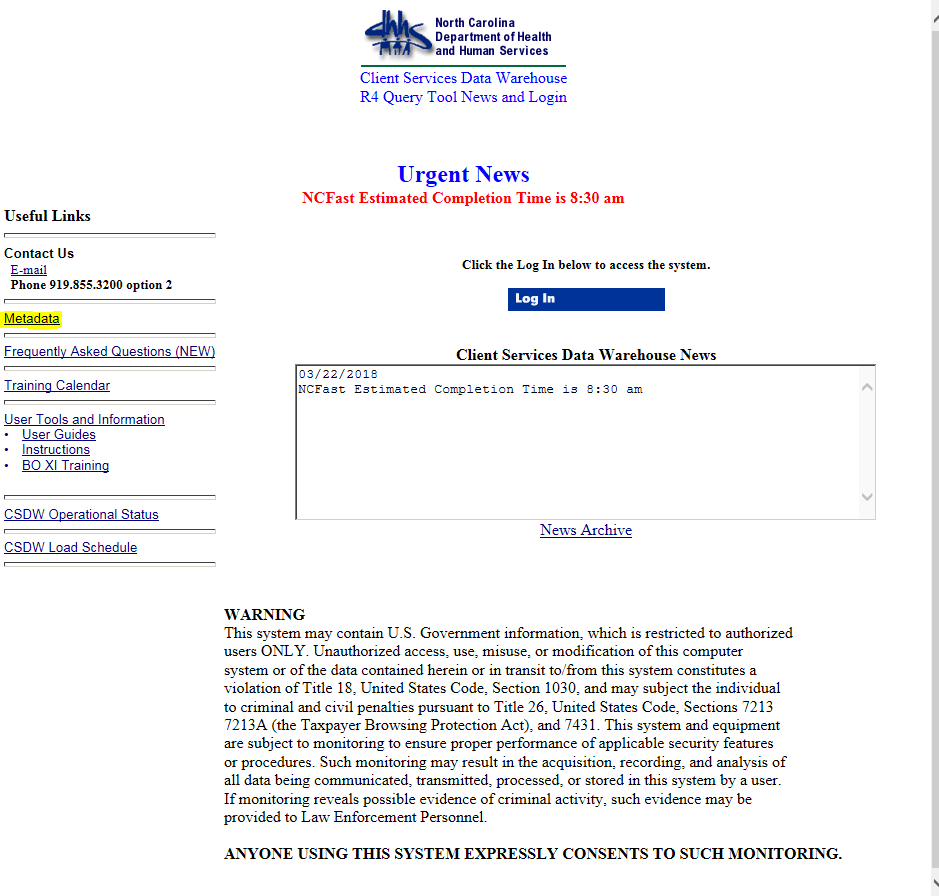 The meta data provides descriptions and other information:
including table names, program names, variable descriptions, data types, length, format, and other valid values.
Users can Access Meta Data on Login Page
LoG ON
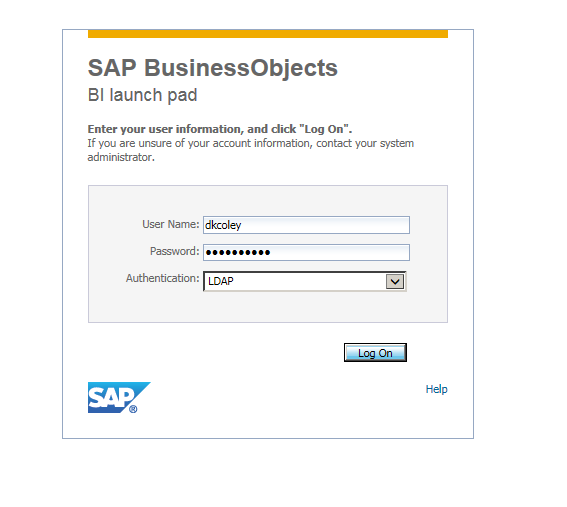 Users must login with their NCID login  username and password

Authentication = LDAP
Welcome Page
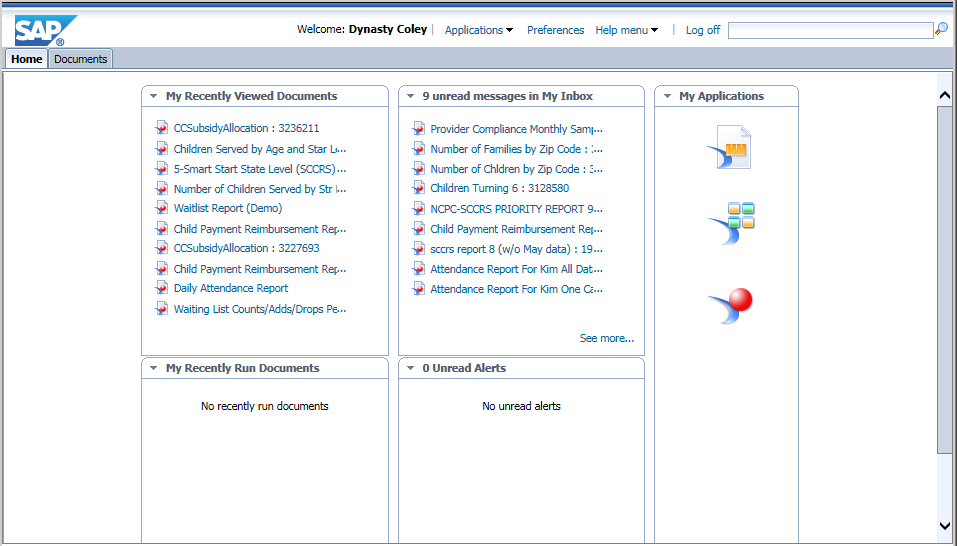 Data Warehouse (DW)  Welcome  screen has two  primary tabs:  Home and  Documents.

“Home”  provides quick  access to  reports you  have recently  viewed and to  reports sent to  your Inbox.

The “My  Applications”  icon is used to  create new DW  reports.
DOCUMENTS TAB
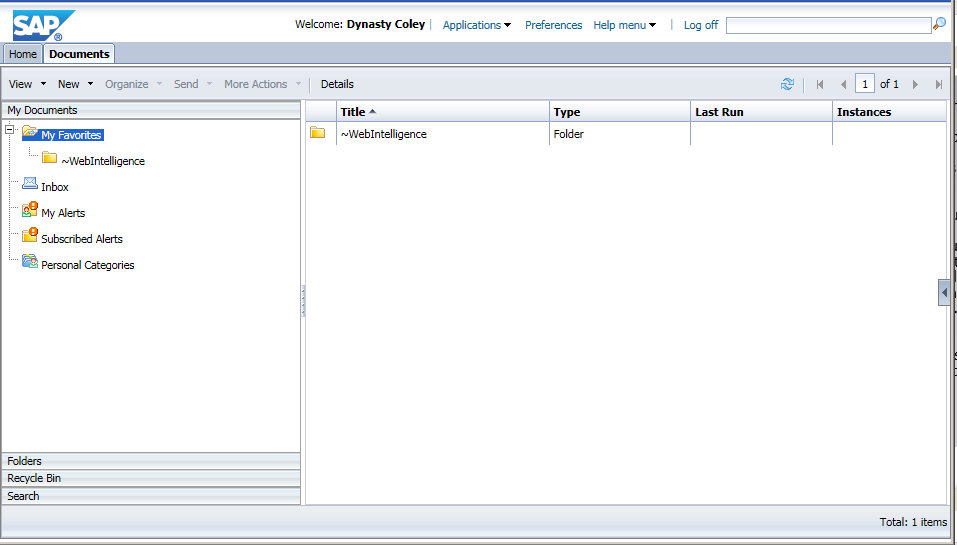 The Documents  tab opens first to  “My Documents”,  and displays  reports (or sub-folders) saved in  your “My Favorites”  folder; and your  Inbox folder.

The folder /  filename “tree”  looks just as it  does in Windows  Explorer.
Click any folder to  see the reports  saved there.
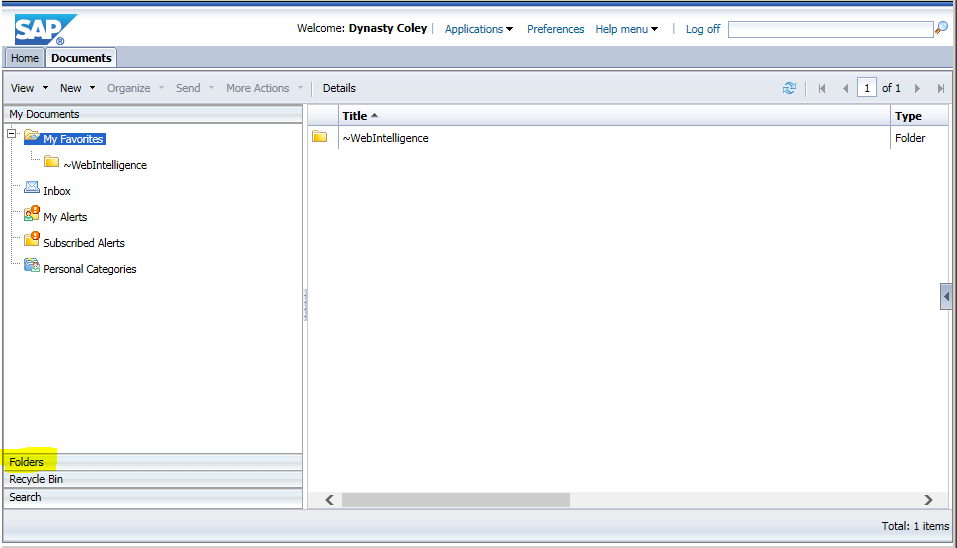 Click the blue  bar at the  bottom titled  “My Favorites” –  this will open  the path to  the Public  folder and  the reports  saved there.
FOLDERS
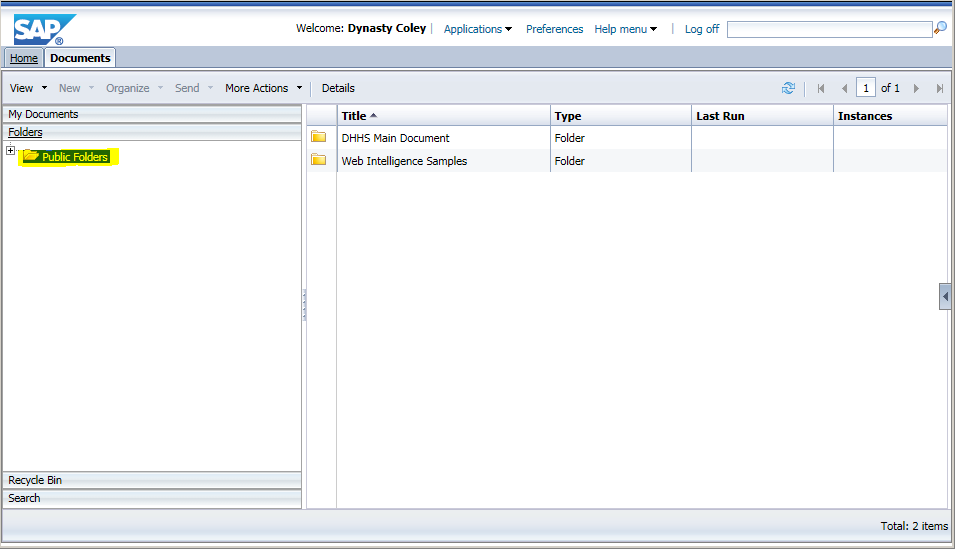 The Documents  section within  “My Favorites”  is now closed  and the Folders  section, with  the path to  Pubic Folders,  is now open.

Click the “+”  symbol next to  any folder to  open & expand  the list.
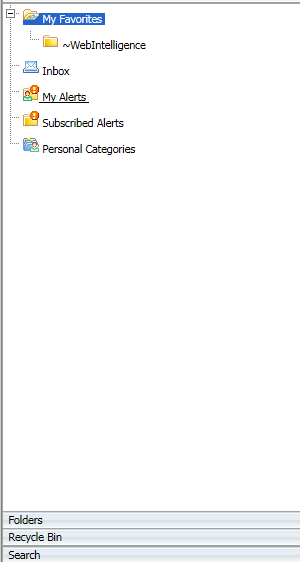 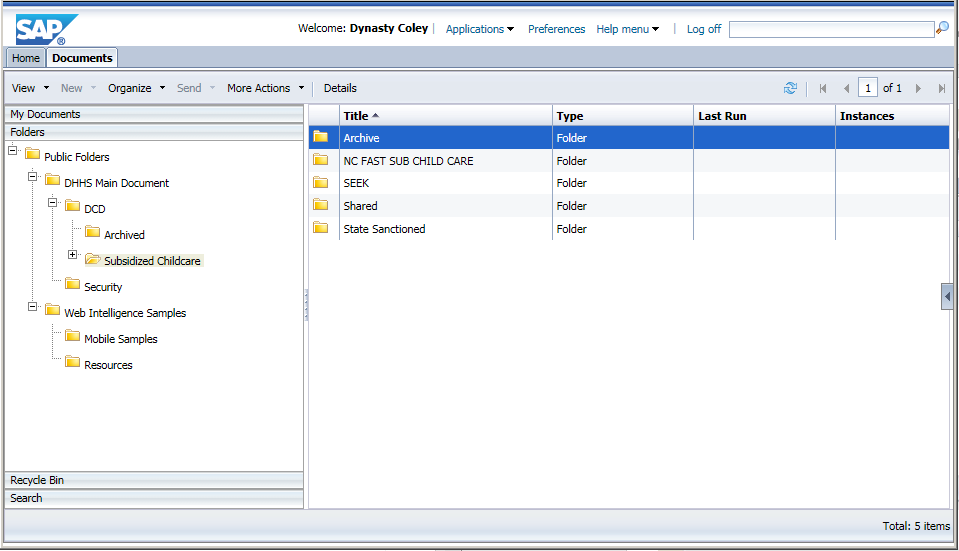 To access Subsidized Childcare data, follow this  path in the Folders :  Public  Folders\  DHHS Main  Document\  DCD\
to	Subsidized  Childcare.
Highlight the  folder name  and view the  content  displayed in  the Details  section to the right of the  page - folders  and reports are  listed by title.
ACCESSING SUBSIDIZED CHILD CARE DATA
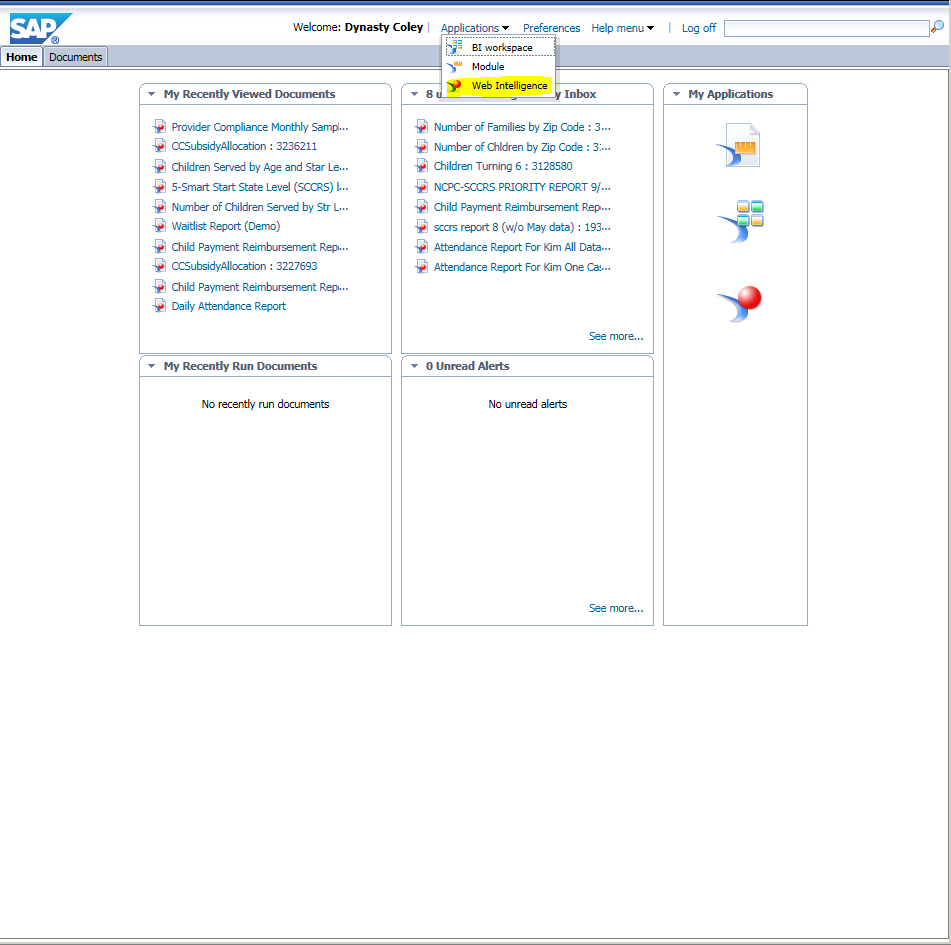 Select Web Intelligence in the Applications drop-down to access Subsidized Child Care data.
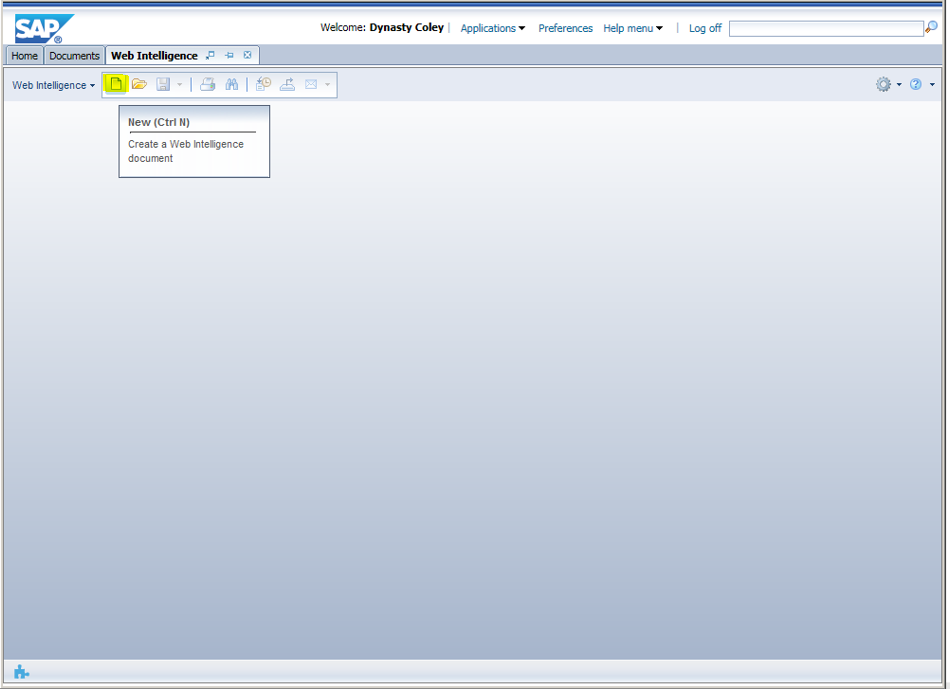 Select the New Icon
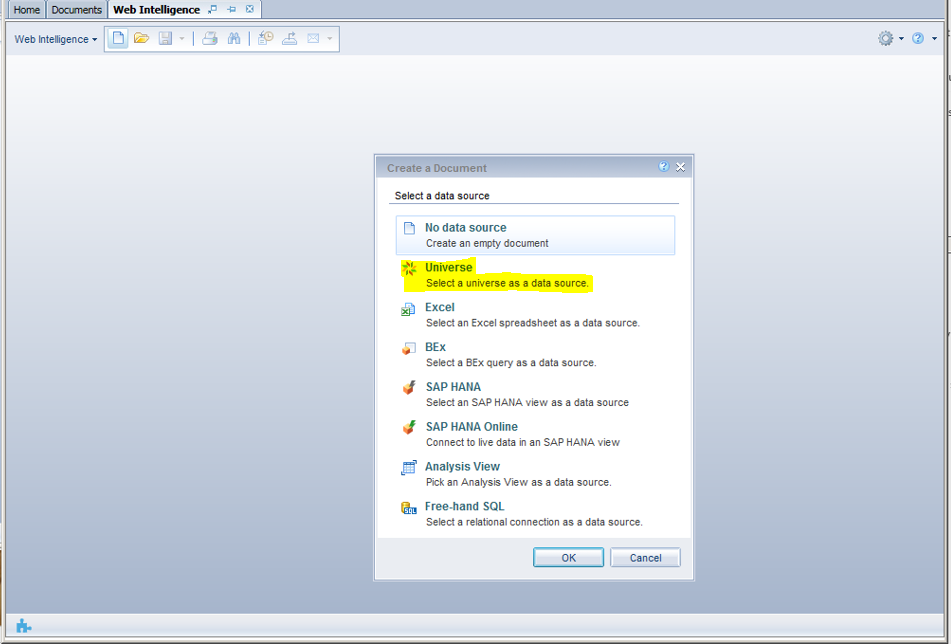 Select the  Universe Icon  and press OK at the bottom of the screen.
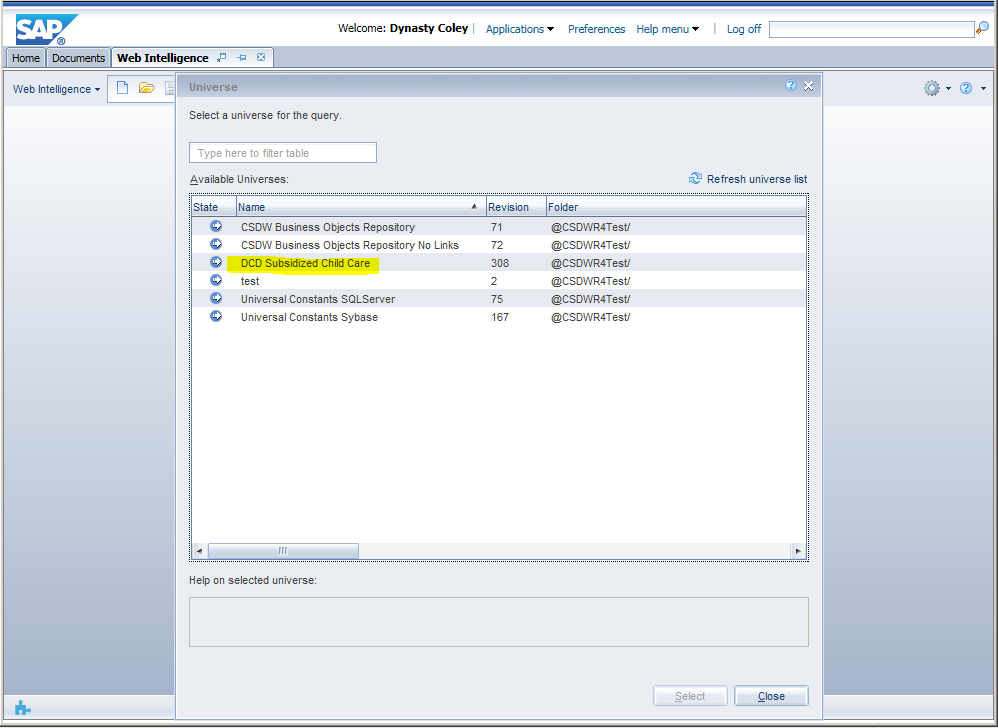 Click on DCD Subsidized Child Care universe to locate the Subsidized Child Care data.  Press Select at the bottom of the screen.
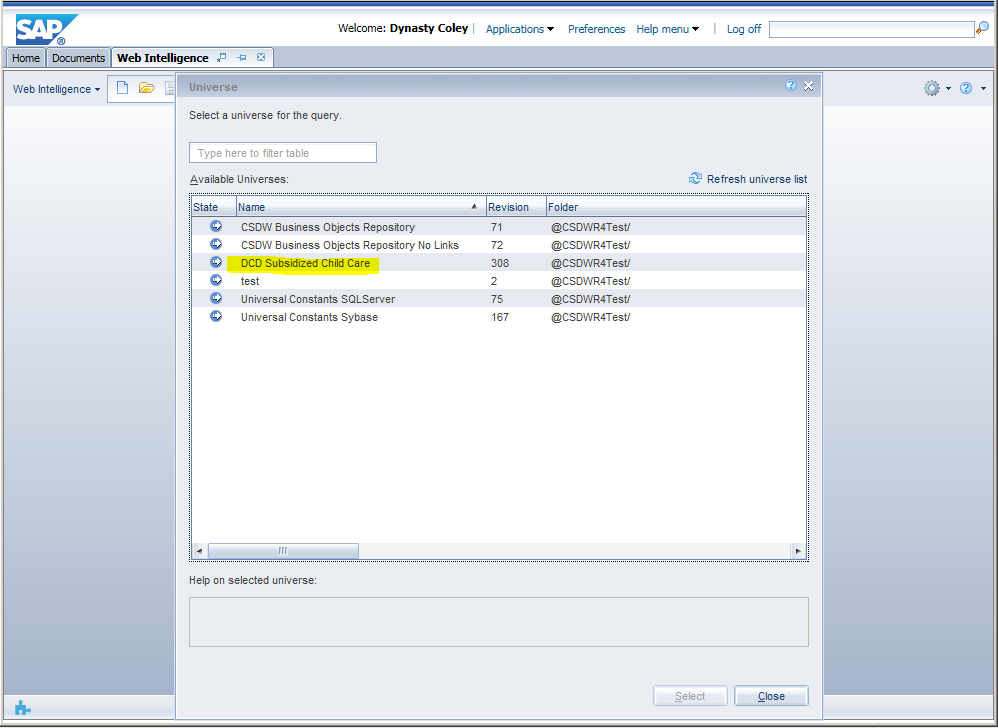 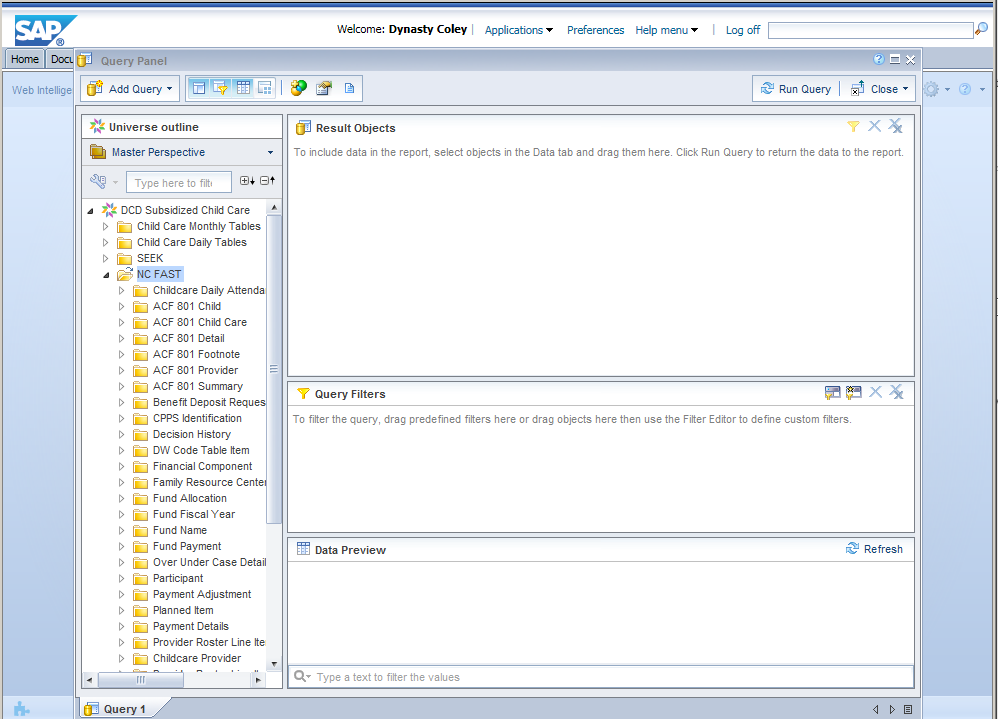 This displays the folders that are accessible.  NC FAST Subsidized Child Care data is now included within this universe.
THIS Concludes Logging in and Accessing NC FAST Subsidized Child Care Data
Should you encounter any type of discrepancies, please share your feedback with Dynasty Coley at DCDEE at dynasty.coley@dhhs.nc.gov.